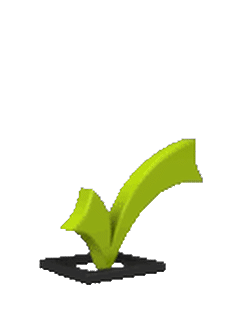 Сабақтың тақырыбы: 
Бердібек Соқпақбаев 
«Он алты жасар чемпион» әңгімесі
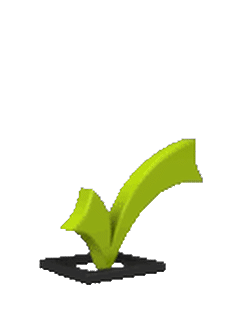 Сабақтың мақсаты: 
10.1.6.1-көтерілген мәселе бойынша әртүрлі дереккөздерден алынған мәтіндерді тыңдау және салыстыру, өз көзқарасын аргументтер негізінде дәлелдеу;
10.5.2.2 - құрмалас сөйлемдердің (аралас) жасалу жолдарын білу, жазба жұмыстарында орынды қолдану
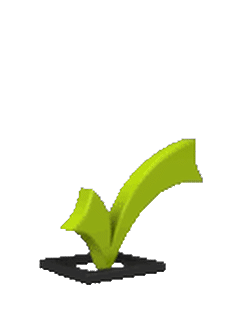 Бағалау критерийлері: 
1. Көтерілген мәселе бойынша әртүрлі дереккөздерден алынған мәтіндерді тыңдайды және салыстырады, өз көзқарасын аргументтер негізінде дәлелдейді.
2 Құрмалас сөйлемдердің жасалу жолдарын біледі, жазба жұмыстарында орынды қолданады.
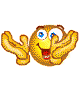 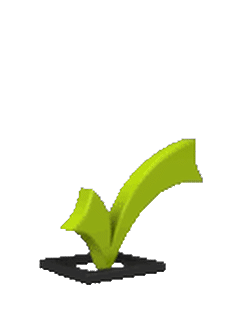 Ойтүрткі?
Спорттың адам өміріндегі маңызы қандай?
Қандай спорт түрін ұнатасыздар?
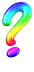 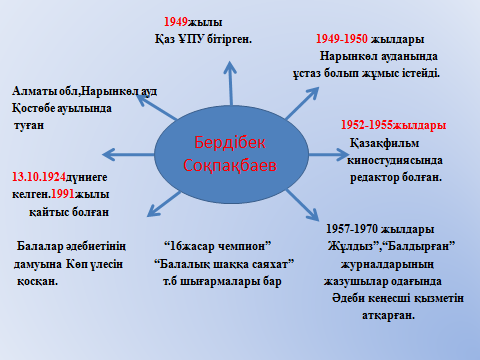 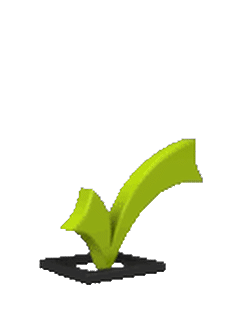 Тыңдалым. Бердібек Соқпақбаев «Он алты жасар чемпион» әңгімесінен алынған үзіндіні тыңдаңыздар.
— Сені әскерге ала қоймас, — деді.
Осыны айтып, ары бұрыла берген Садықты Мұрат иығынан тартып қалып:
— Неге? — деді.
— Өйткені әскерлер дәу-дәу (Садық дәу-дәу деген сөзді айтқанда иығын көтеріп, екі қолын ұшатын құстай қомдап қойды). — Сен кішкентайсың, арықсың... Екі күннің бірінде ауырып қаласың.
Мұрат нәзік бала болатын. Бүкіл денесіндегі сүйкімді жері — қарақаттай мөлдіреген отты көздері ғана. Жіңішке мойны глобусқа ұқсайтын домалақ басын зорға көтеретін сияқты. Шешініп отырғанда қарасаң, қабырғалары мен төс шеміршектері терісіне ғана жабысып тыржыйып тұрғанын көресің. Қандай киім алып берсе де, иығы салбырап түсіп кетеді, қандай шалбар тігіп берсе де, белі кең келеді.
Садықтың сөзіне Мұрат намыстанып, өз денесінің Садықтай толық, кесек болмағанына іштей кейіп қалды
— Сені ала ма әскерге? — деді ол.
— Мені алады. Мен сенен үлкенмін, күштімін.
Мұрат өкшесін көтеріп, мойнын созып:
— Екеуміздің бойымыз бірдей-ақ қой, — деді.
— Күресесің бе ендеше? — деді Садық алақанына түкіріп.
Мұрат өзін ешкімнен кем санамайтын. Жүректі, батыл еді. Тәуекелшілдігі мен намысқойлығы да бар болатын.
— Күрессек үстіміз былғанады. Қол қысысайық, — деді ол.
Екеуі шап ұстаса кетті. Садықтың әлді жұмыр саусақтары Мұраттың шидей саусақтарын сығымдап ауыртып жіберді. Қатты ауырсынған Мұрат, ойбайлап жібермеу үшін бүгіліп, тістеніп алған…
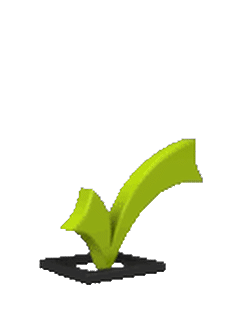 Айтылым. Берілген сұрақтарға жауап беріңіздер.
1.Диалог кімдердің арасында өтті?
2.Олардың әңгімесі не туралы болды?
3.Төбелес неден шықты?
4.Мұраттың бойында қандай қасиеттер бар?
5. Кейіпкерлердің іс-әрекеттеріне қандай баға берер едіңіздер?
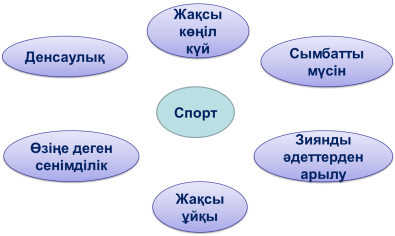 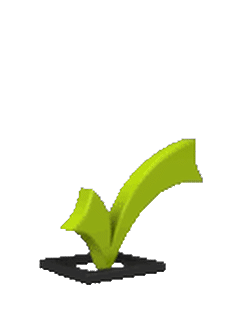 Үйге тапсырма:
Үзінді оку